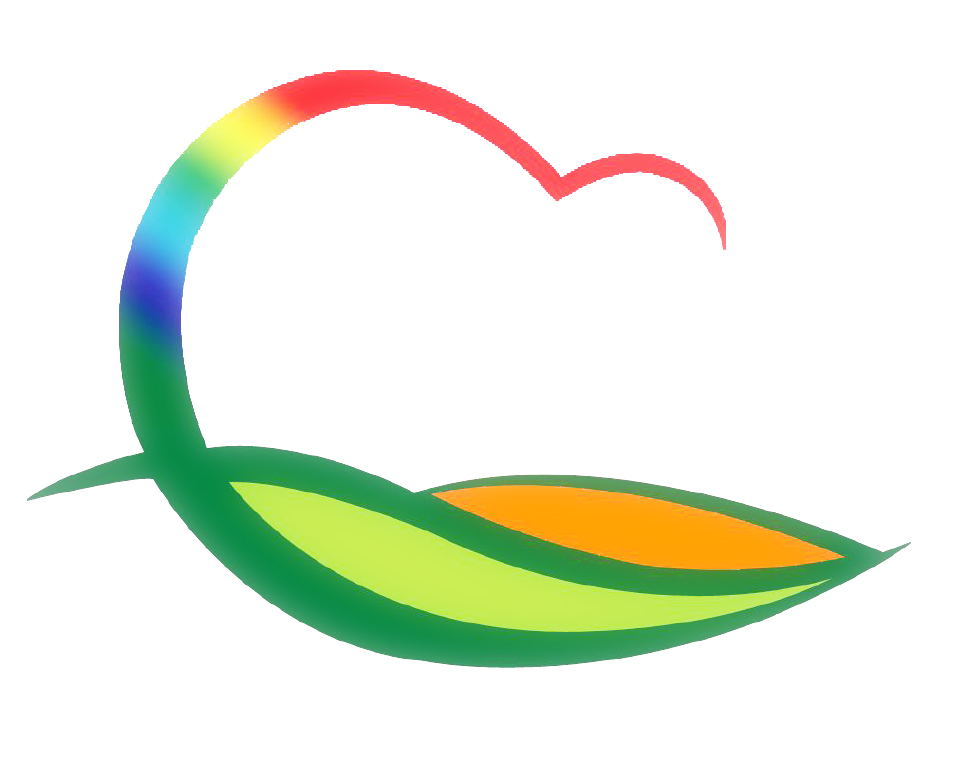 상수도사업소
[Speaker Notes: 먼저, 지금의 옥천입니다.]
5-1. 상수원보호구역 관리 추진
심천면 금정리 ~ 양강면 구강리 (4.52km)
상수원 오염행위 (취사, 낚시, 캠핑 등) 단속 및 수목 제거 추진
5-2. 상수도사업 경영개선을 위한 조례 제·개정
수도급수조례 : 상수도 요금 인상
상수도 원인자부담금  산정·징수 등에 관한 조례
     : 수도시설 신설·복구 등에 따른 비용 원인자 부담
방침 결정 및 의원간담회 실시
5-3. 상수도 공사 추진
5-4. 신탄배수지 재소독설비 정비사업
8. 1.(수) ~ 8.31(금)   /  12백만원 
신탄배수지 재소독 설비 정비
5-5. 영동취수장 집수매거 정비·증설사업 설계용역
8. 1.(수) ~ 8.31(금)   /  집수매거 (612m)  /  50백만원 
집수매거 정비·증설사업 설계용역 준공